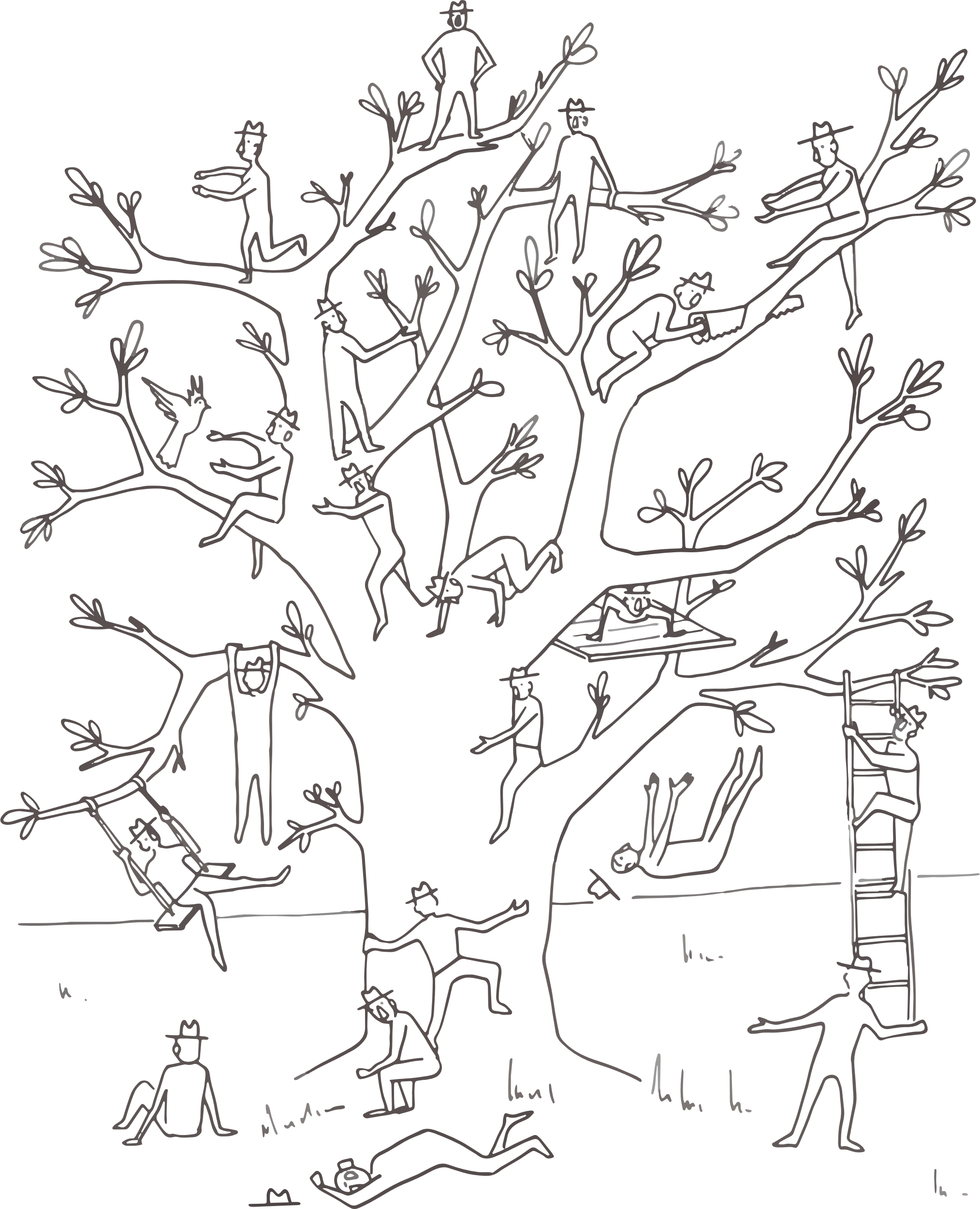 L’arbre à personnages